Development and Emotions
Class 6
Quiz 1 Next Thursday (Feb 9)

Covers: Class 1 Introduction up to and including 			Class 9, Attunement and Attachment. 
15 Questions, Multiple Choice, 40 minutes.
Review Question 1
You go to WAKOs all night diner and ask for a cup of coffee.  Your friend starts getting all agitated as he talks about how much he hates his cable company. According to Schachter and Singer, you are most likely to share your friend’s anger if:

____ You ordered regular coffee and you got regular coffee
____ You ordered regular coffee but you got decaff
____ You ordered decaff and you got decaff
____ You ordered decaff and you got regular coffee
____ None of the above
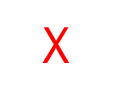 Review Question 2
According to Zajonc’s facial feedback theory of emotion, which of the following behaviors will cause your mood to go up?

____ Saying “LOOM, VACUUM, SALOON”
____ Making the corners of your mouth go down
____ Biting down on pencil, like a horse with a bit
____ Counting the letter “e” in this review question
____ None of the above
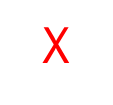 How to Reconcile Appraisal vs. Separate Systems?
Examples of Appraisal vs. Separate Systems
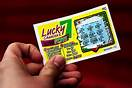 Appraisal: Cognition  Emotion  
I find lottery ticket, scratch it, win $10,000 feel ???
South Fore finds lottery ticket, scratches if,                                               finds $10,000, feels ???

Sep. Systems:  Emotion  Cognition
You leave school, have jittery, disturbed “something’s wrong” 	feeling, can’t find reason, get home, realize you missed 	important meeting.
Emotion is like radar—signaling something important happened.
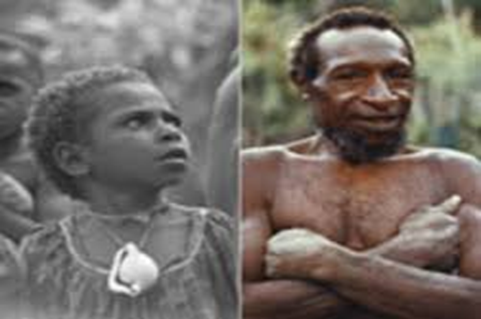 Reconciling "Appraisal" (Cognition First) and                    "Separate Systems" (Emotion First) Approaches
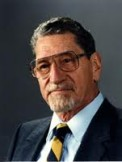 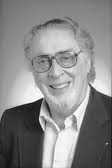 Discrepancy Theory
Soft drink, competes with Pepsi______.
Coke
George Mandler
Richard Lazarus
Mighty tree, sheds acorns______.
oak
Schemas are mental-preparations

     Built with experience

     Shape our perception, search-strategies

VIOLATION OF SCHEMAS  EMOTION
Short funny story, ends with punch line_____.
joke
Where there is fire, there is ______.
smoke
albumin
White part of egg _____.
Virtues of Discrepancy Theory of Emotion
Discrepancy Theory
Emotion directs attention to discrepancy. 
Emotion scaled to size of discrepancy.  Minor discrepancy (“Albumin”)  minor reaction.  Major discrepancy (trauma)  major reaction.
After discrepancy resolved, emotion goes away.  Joke is not funny 2nd time. Why?  No discrepancy.
Shows that emotions “teach” psyche.  Schemas change after emotion is pursued.
Discrepancy theory explains connection between cognition (schemas) and feelings.
Soft drink, competes with Pepsi______.
Coke
Mighty tree, sheds acorns______.
oak
Short funny story, ends with punch line_____.
joke
Where there is fire, there is ______.
smoke
albumin
White part of egg _____.
A Little Test of Unconscious Processes
My bet:  

I will show you a list of 5 words, one at a time.  I bet I can get you to misread 5TH word, even when you try not to.
1.   INSULT
2.   DISRESPECT
3.   OFFEND
4.   SLANDER
5.   PUT DOWN
[Speaker Notes: ASK ST]
A Little Test of Unconscious Processes
PUT
What was 5th word?
[Speaker Notes: ASK ST]
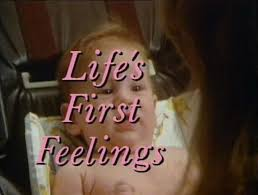 Life’s First Feelings 
Documentary


Documentary at: www.youtube.com/watch?v=79ApIwtWY0A

Documentary starts at 40 seconds, with very sappy lead in music. Skip the initial, ancient Tylenol news story. 

Entire documentary last 1 hour.

Use the Movie Study Guide, next slides.
Life’s First Feelings Study Guide
Write 1-3 main points for each section

Ed Tronick:  Mom and baby interaction
________________________________________________________________________________________________________________________________________________________________________________________________________________________________________________

Rene Spitz and Robert Emde:  Children deprived of caregiver
________________________________________________________________________________________________________________________________________________________________________________________________________________________________________________

Stanley Greenspan:  Matching moms and babies’ sensitivities.
________________________________________________________________________________________________________________________________________________________________________________________________________________________________________________
Life’s First Feelings Study Guide
Write 1-3 main points for each section

Caroll Izard:  Facial expressions and basic emotions
________________________________________________________________________________________________________________________________________________________________________________________________________________________________________________

 Jerome Kagan:  Inborn temperament
________________________________________________________________________________________________________________________________________________________________________________________________________________________________________________

Joe Campos:  Emotional signaling from parents to children
________________________________________________________________________________________________________________________________________________________________________________________________________________________________________________
Life’s First Feelings Study Guide
Write 1-3 main points for each section

 Michael Lewis:  Social emotions and sense of self
________________________________________________________________________________________________________________________________________________________________________________________________________________________________________________

 Marion Yarrow and Caroline Wexler:  Development of empathy. 
________________________________________________________________________________________________________________________________________________________________________________________________________________________________________________

 Stanley Greenspan:  Stages of emotional development
_______________________________________________________________________________________________________________________________________________________________________________________________________________________________________________